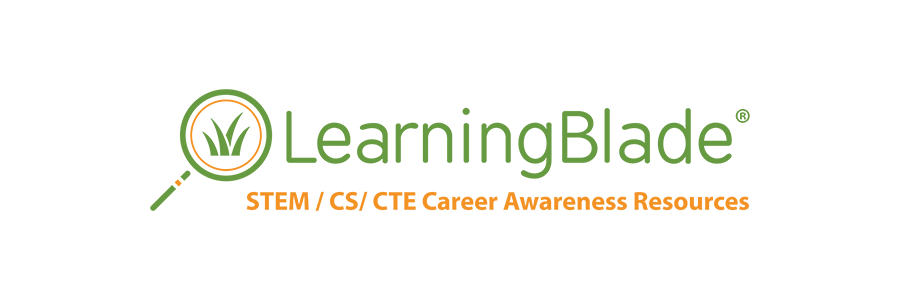 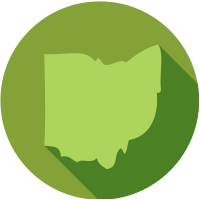 FREE STEM/CS/CTE
 Career Exploration Resources for OH


Sign up for your FREE account at www.learningblade.com/OH




             Provided by:
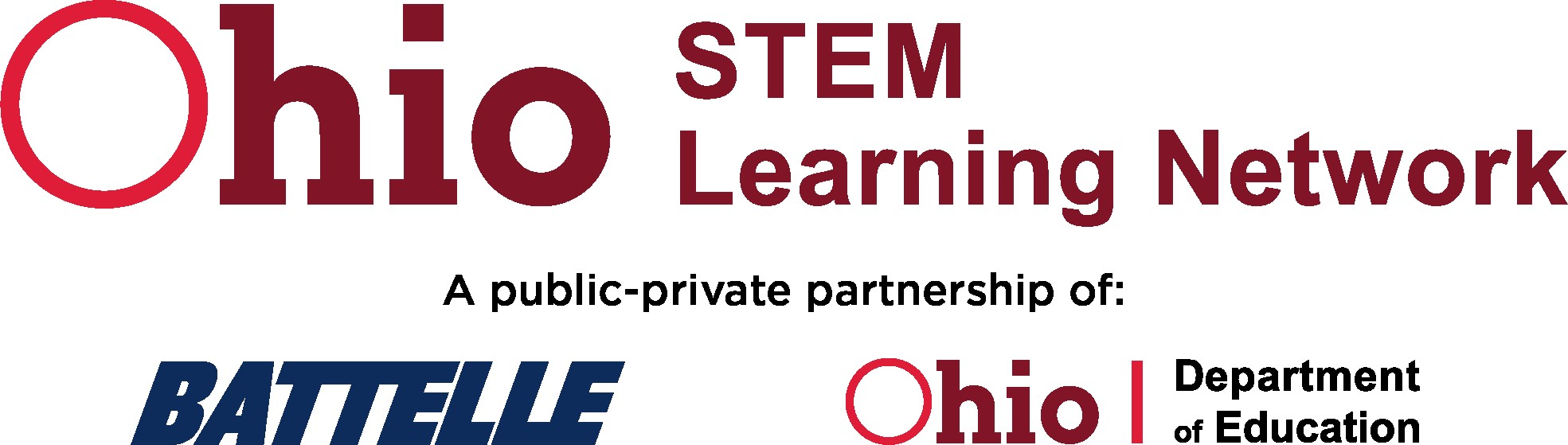 1
We introduce students to CS and STEM Careers through “Missions”.
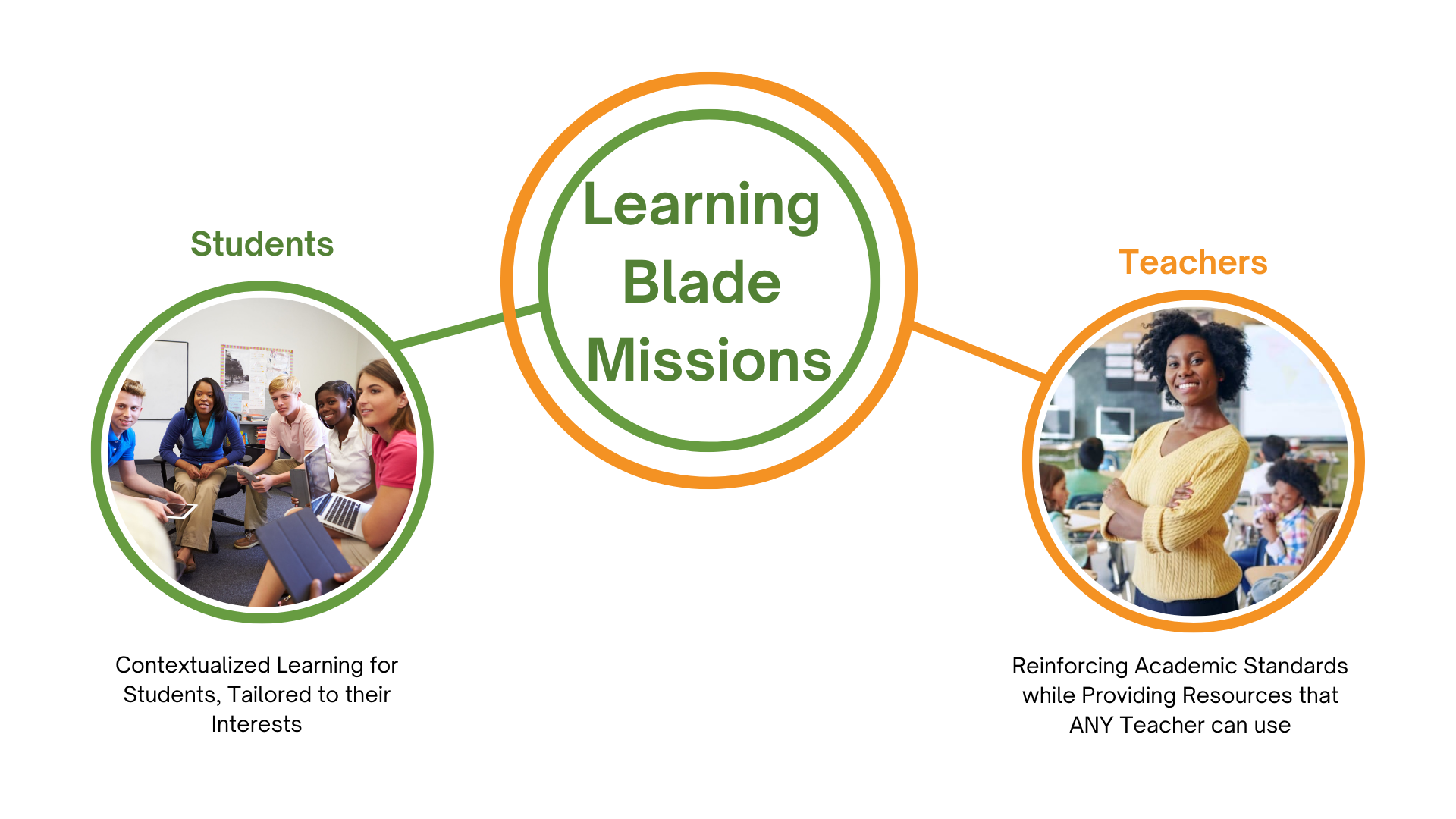 2
“Missions” involve a societal challenge that interests students
Mission                     Challenge                                                                                                                 Career Clusters
12
“Missions” that engage all students
3
LB contains over 100 careers and technologies, 400 lessons in the specific contexts of science, math, English and social studies.
Teammates
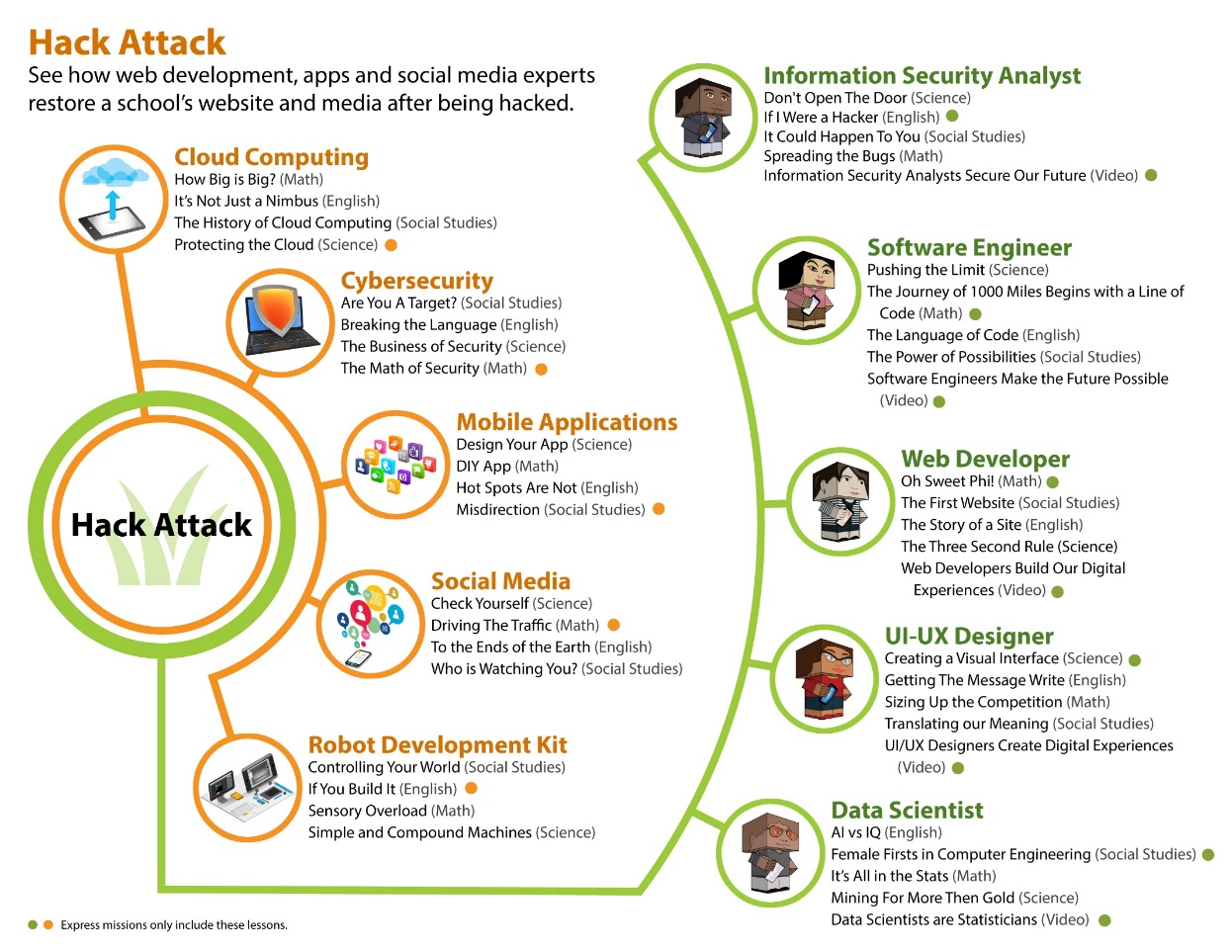 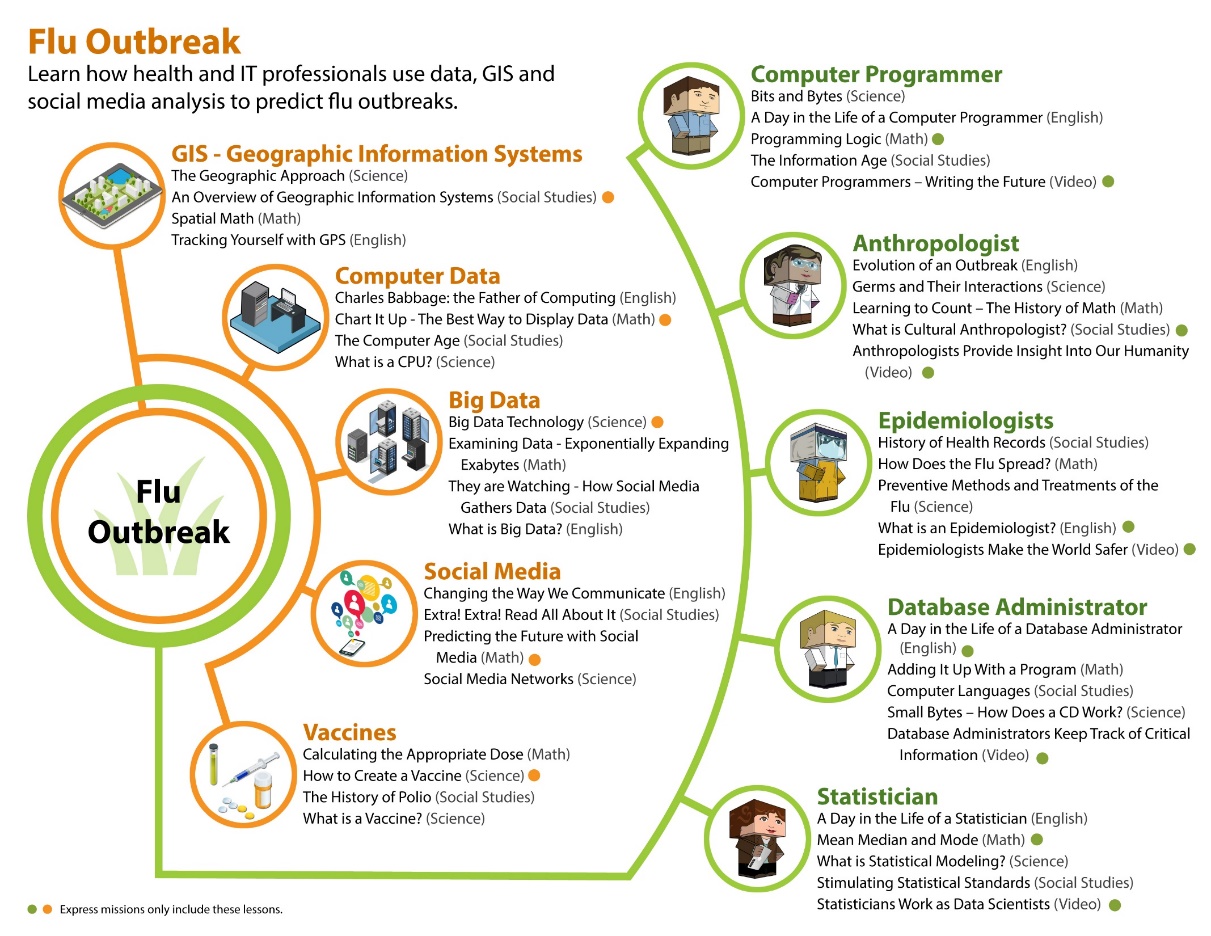 Tools
Sample mission outlines showing Science, Math, English and Social Studies lessons for each career and technology
4
Each Mission includes an interactive toolbox of lessons and activities.
Interactive online lessons, ready-to-use lesson plans and activities for middle and high school students. Can be used by any teacher, anywhere. Validated and proven to increase STEM/CS/CTE career interest.
Interactive Lessons
Design Thinking
Career Videos
Intro to Coding
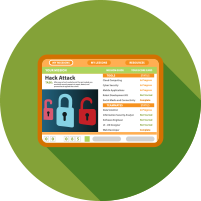 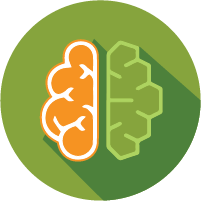 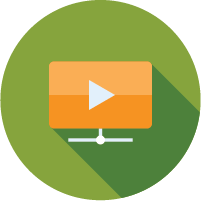 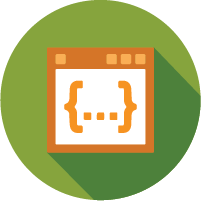 Over 400 online lessons tied to academic standards
Solve complex problems with the 5-step creative thinking process
Introduce over 50 careers with real-life people
20-hour middle school course providing robust coding experiences
Hands-On Projects
3D Printing Activities
Parent Discussions
Papercraft Figures
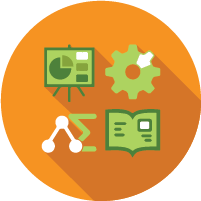 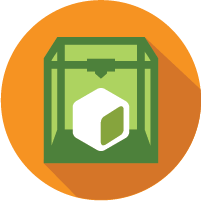 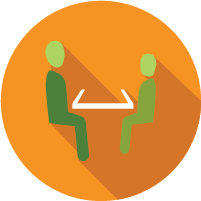 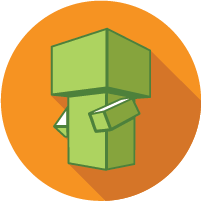 Mission challenges are project-based lessons using common materials
Create objects that demonstrate science principles
Handouts and easy experiments for at-home discussions
Students make origami-type figures of 100 careers and technologies
5
20-Hour Introduction to Coding Course
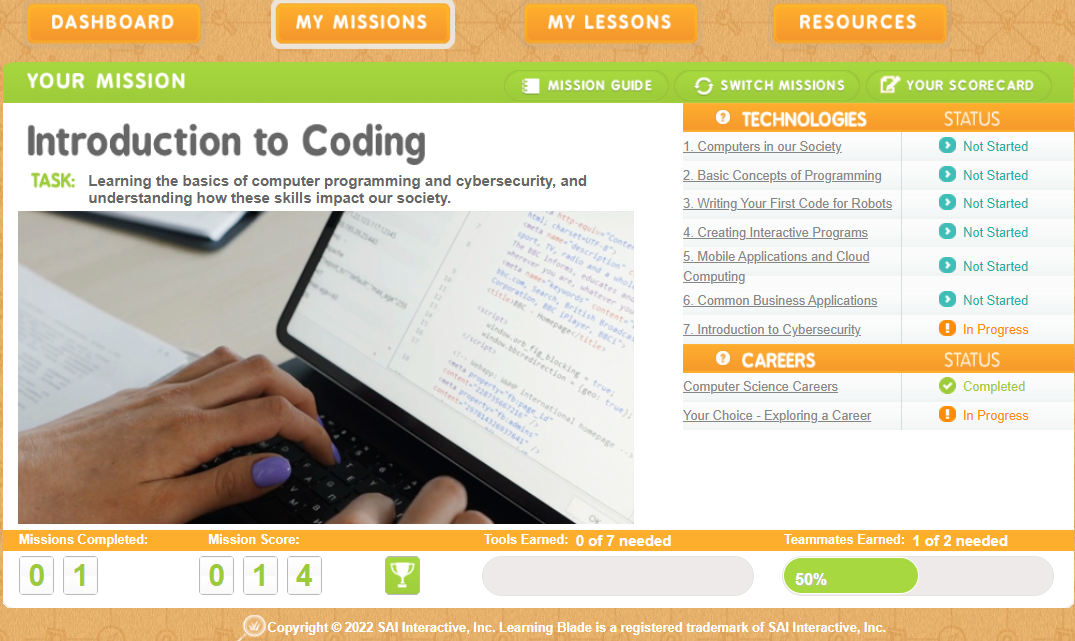 This 20-hour course provides everything you need to introduce students to computer science and real, text-based computer programming for MIDDLE SCHOOL!Includes online lessons, group classroom activities, and complete lesson plans for guiding students through authentic coding experiences.  Topics include:
Computer hardware and software
Simple algorithms and common statements
Offline algorithm games
Beginning programming
Creating a simulated mobile app
Concepts of cybersecurity and personal security
Exploring common IT careers
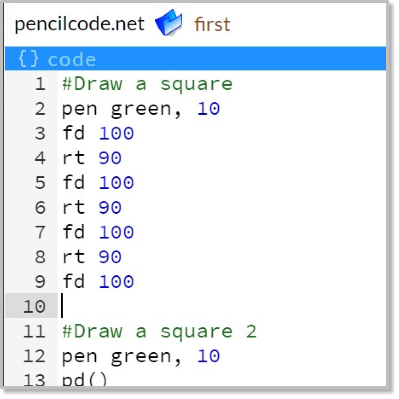 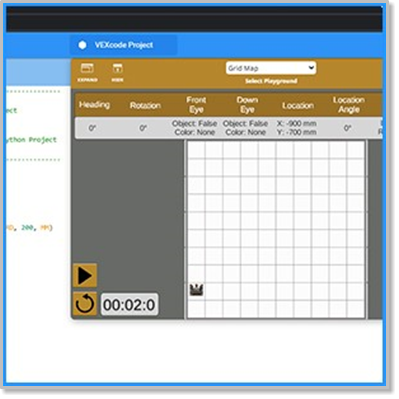 6
[Speaker Notes: Arkansas Requested an Intro to Coding course]
Approved CSTA Quality PD
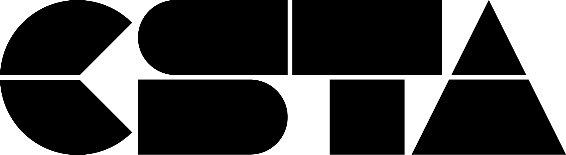 Learning Blade - Intro to Coding PD is accredited by CSTA for quality PD .
An independent committee of experts evaluates the indicators of quality computer science PD and elements of effective teacher PD including the following:  
Content Focus	
Inclusivity
Active Learning
Collaboration
Differentiation
Models & Modeling
Accessibility
Feedback & Reflection
Efficacy
Ongoing Support
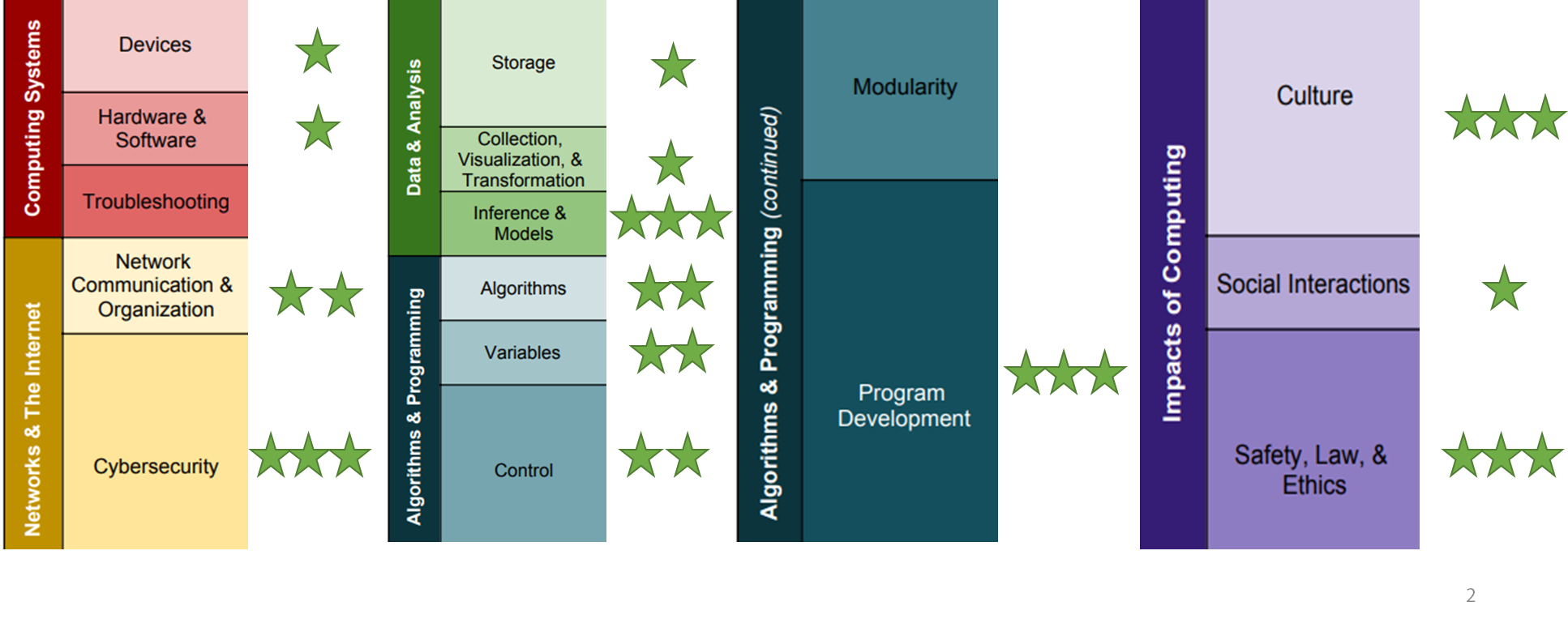 Learning Blade Aligns with CSTA Level 2 Standards for Middle Grades
7
OH Career Connections Framework
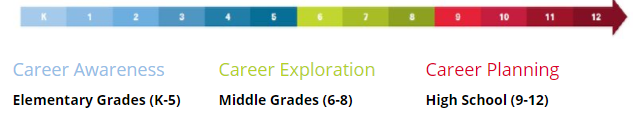 Learning Blade curriculum is aligned to middle school standards while exploring 100 STEM careers and technologies:
Grades 6-8: identify interests, develop self-awareness, determine personal motivations related to work and income
8
8
Students Can select a Mission, or teachers can assign specific Missions.
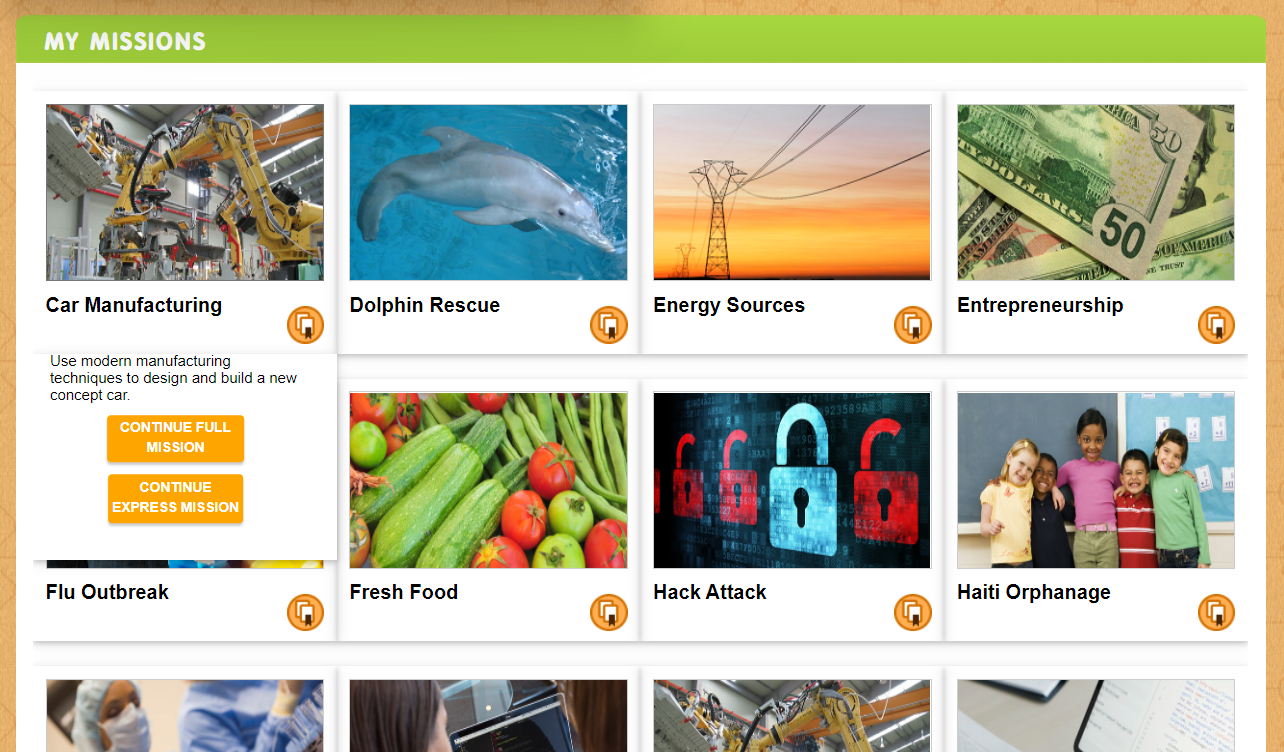 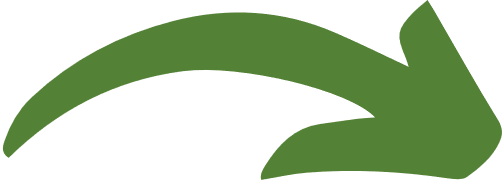 9
Students operate missions from a mission dashboard.
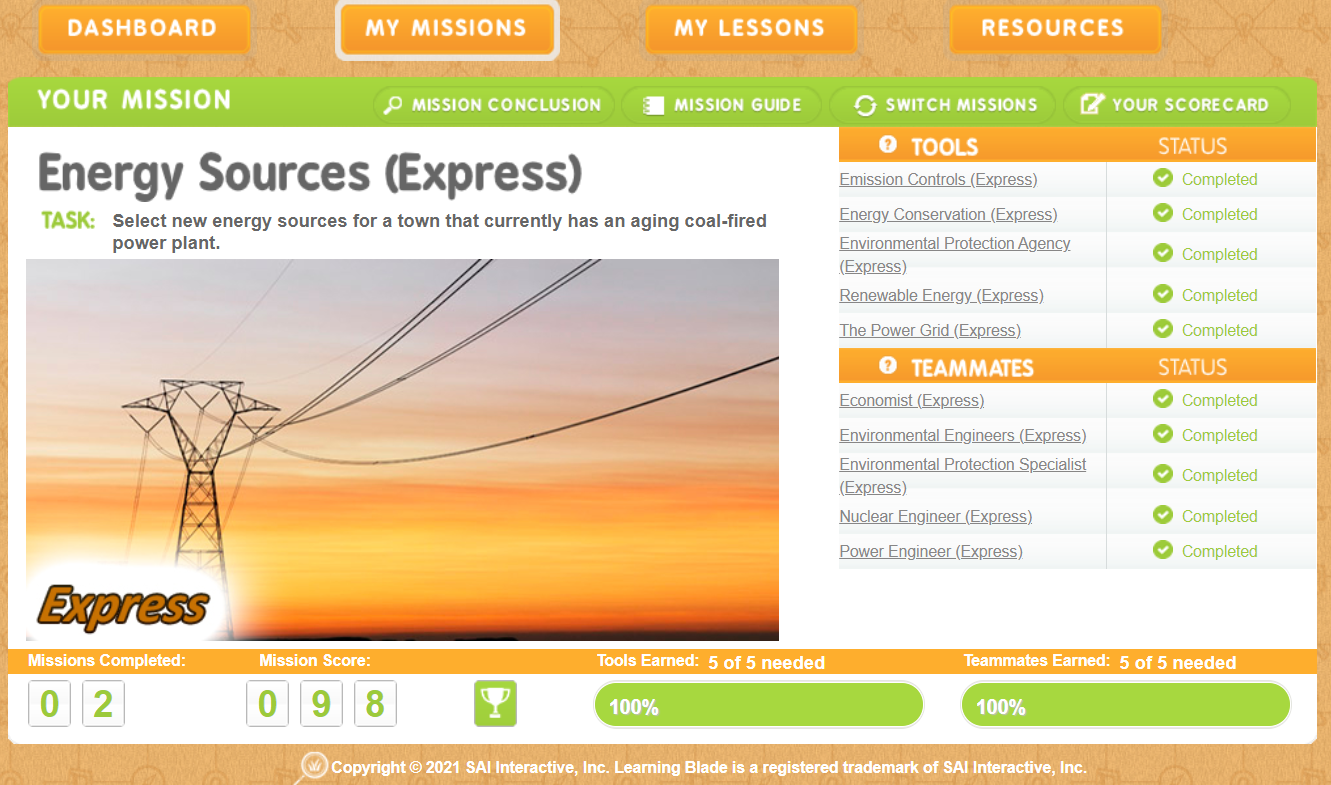 10
LB interactive lessons introduce careers while reviewing academics.
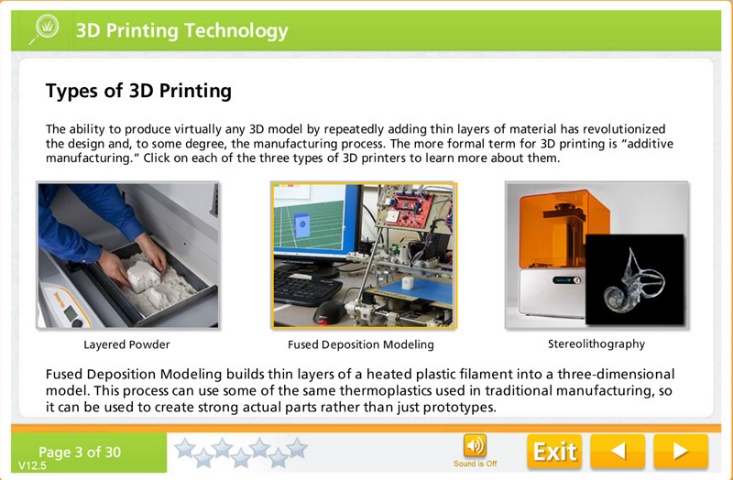 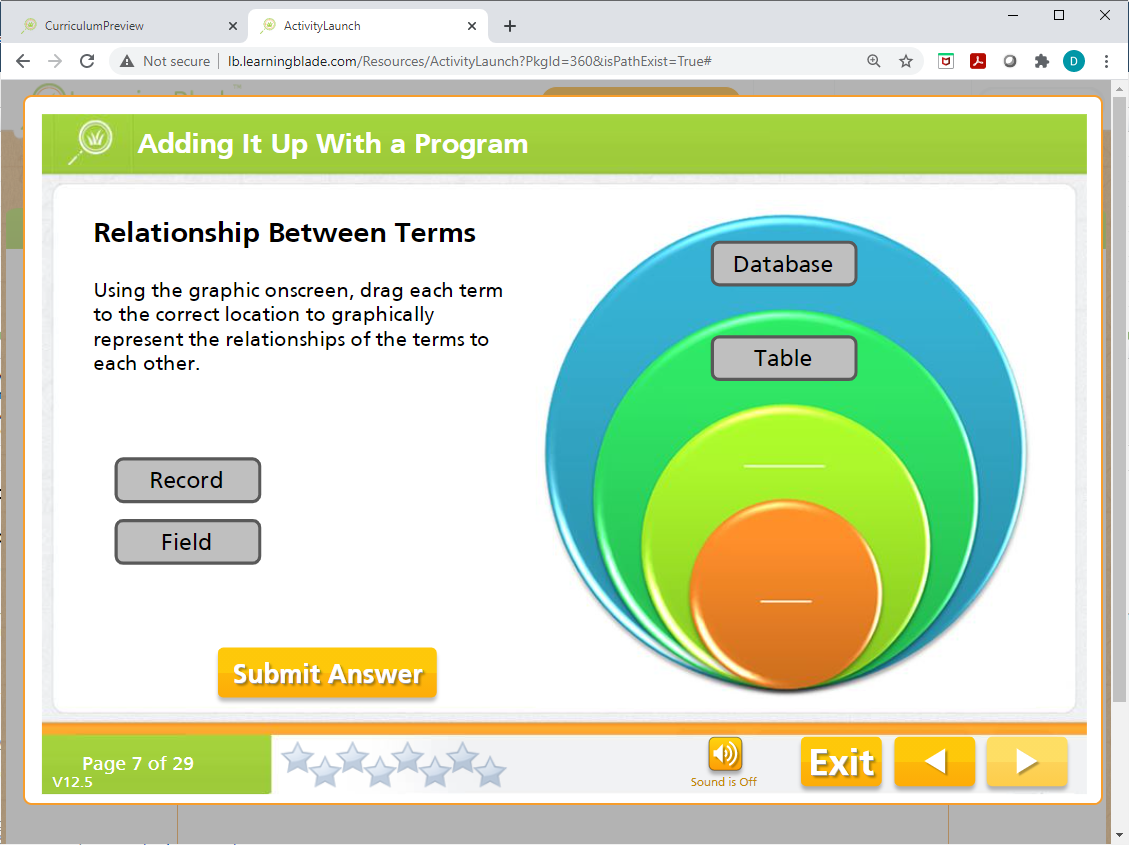 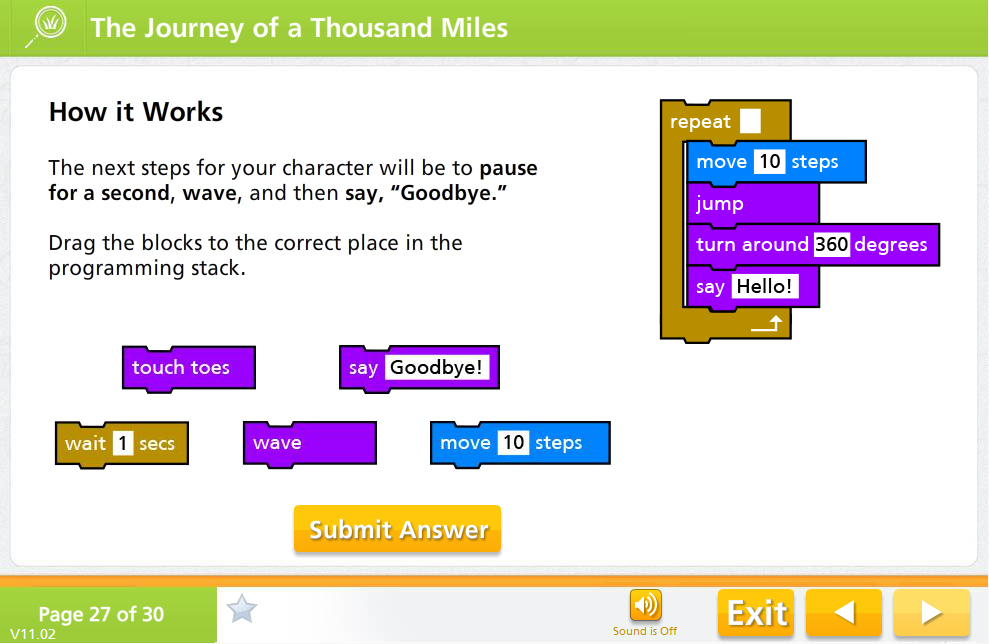 Lessons are specifically aligned to OH academic standards.
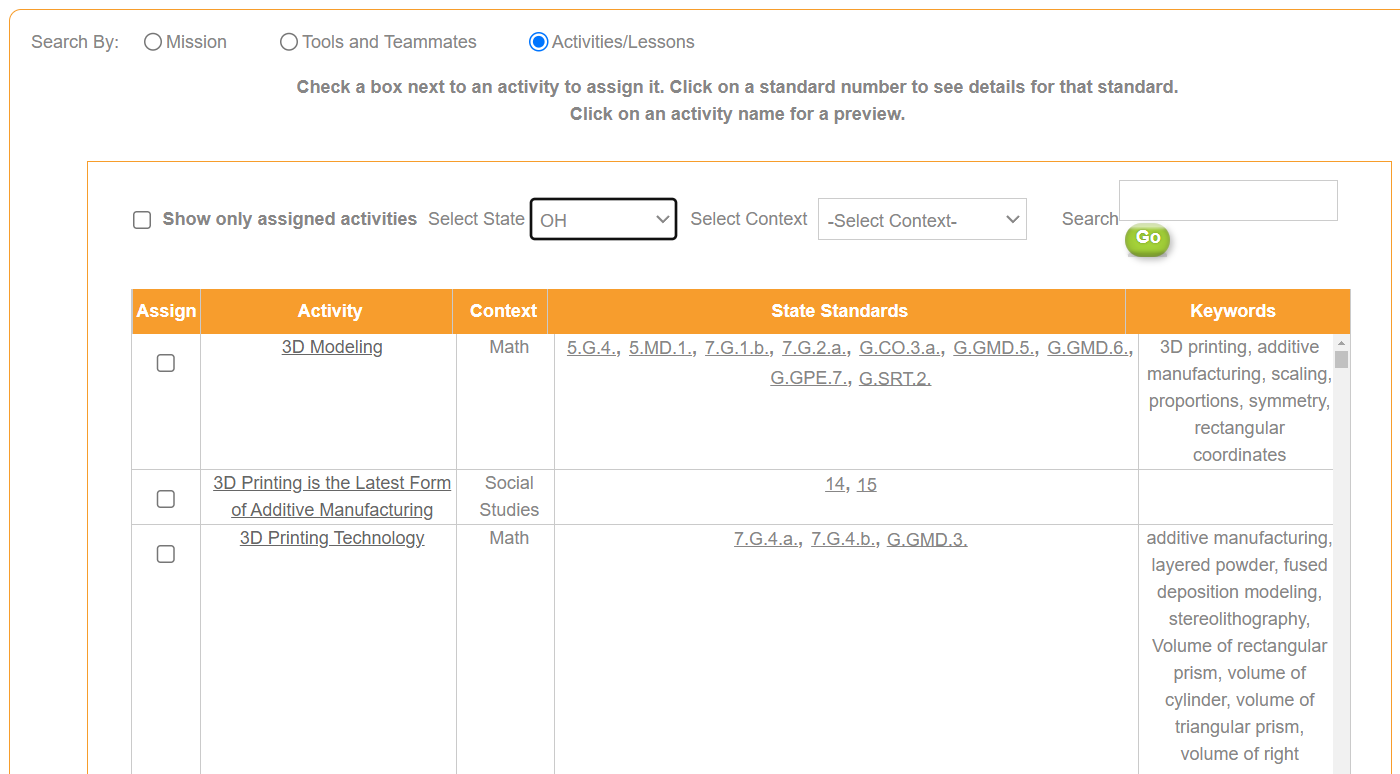 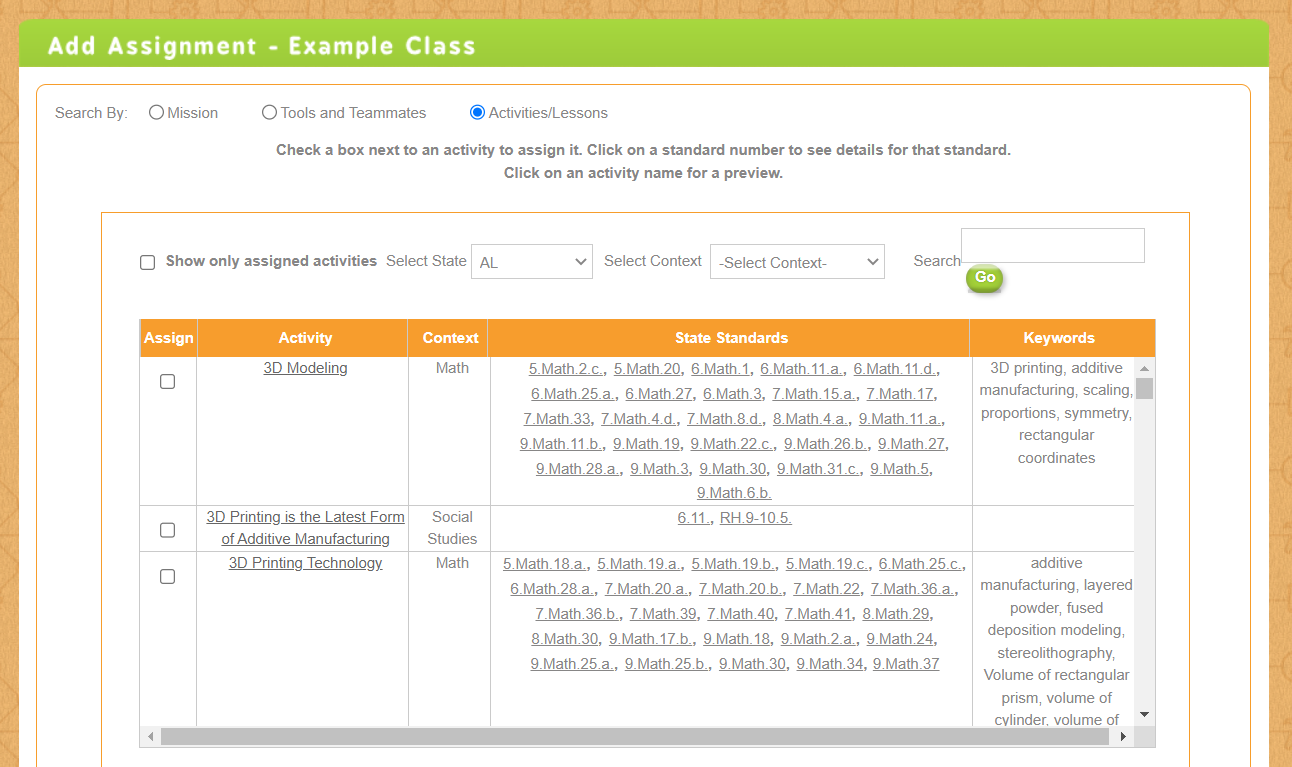 12
Design Thinking lessons let students create a solution to the Mission.
Design Thinking
New Design Thinking lessons encourage students to explore their own solutions to the problems related to each the mission, and to present their ideas in front of other students.

Each lesson includes:
Background research information
Suggestions for problem statements
Five-step design thinking process guides
Standards alignment
Teacher rubric
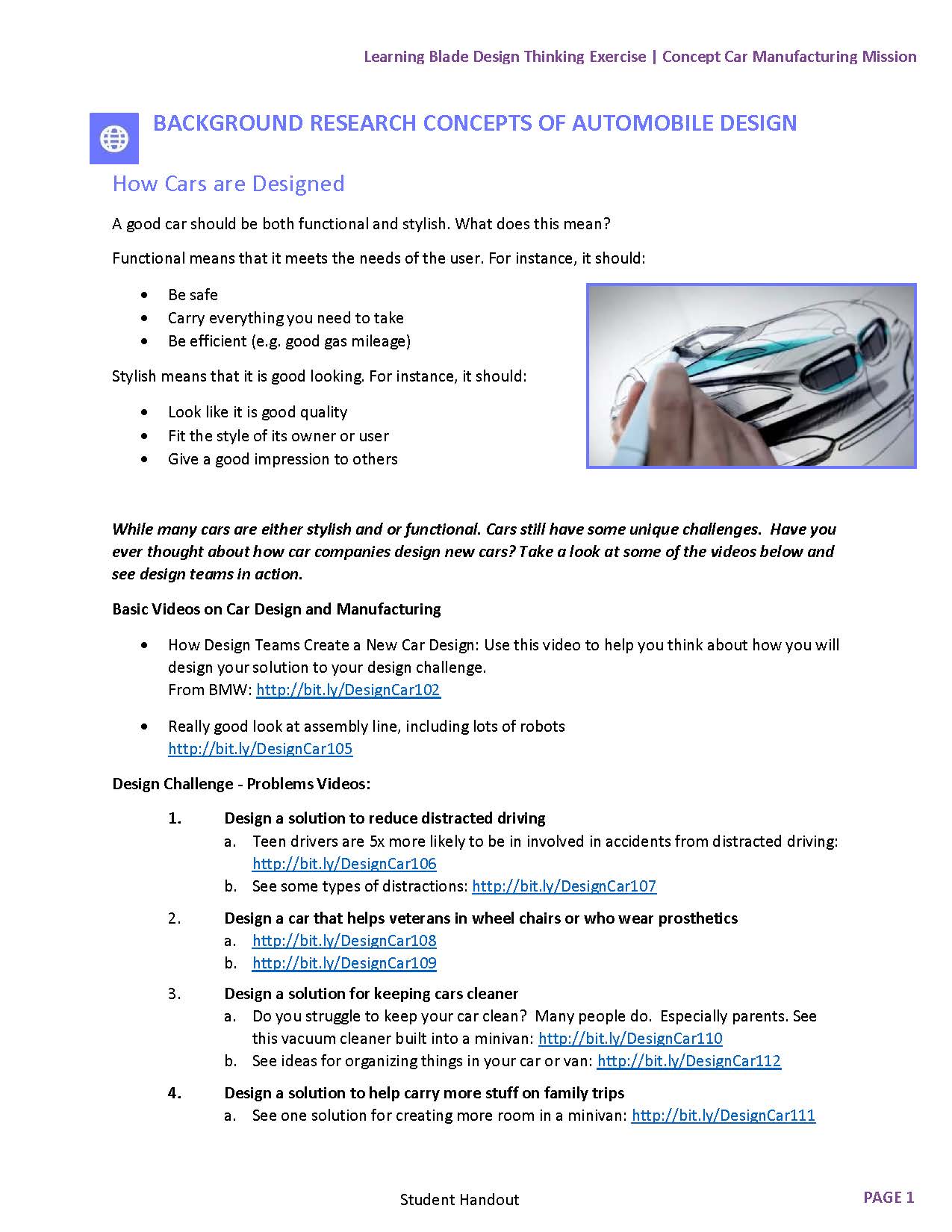 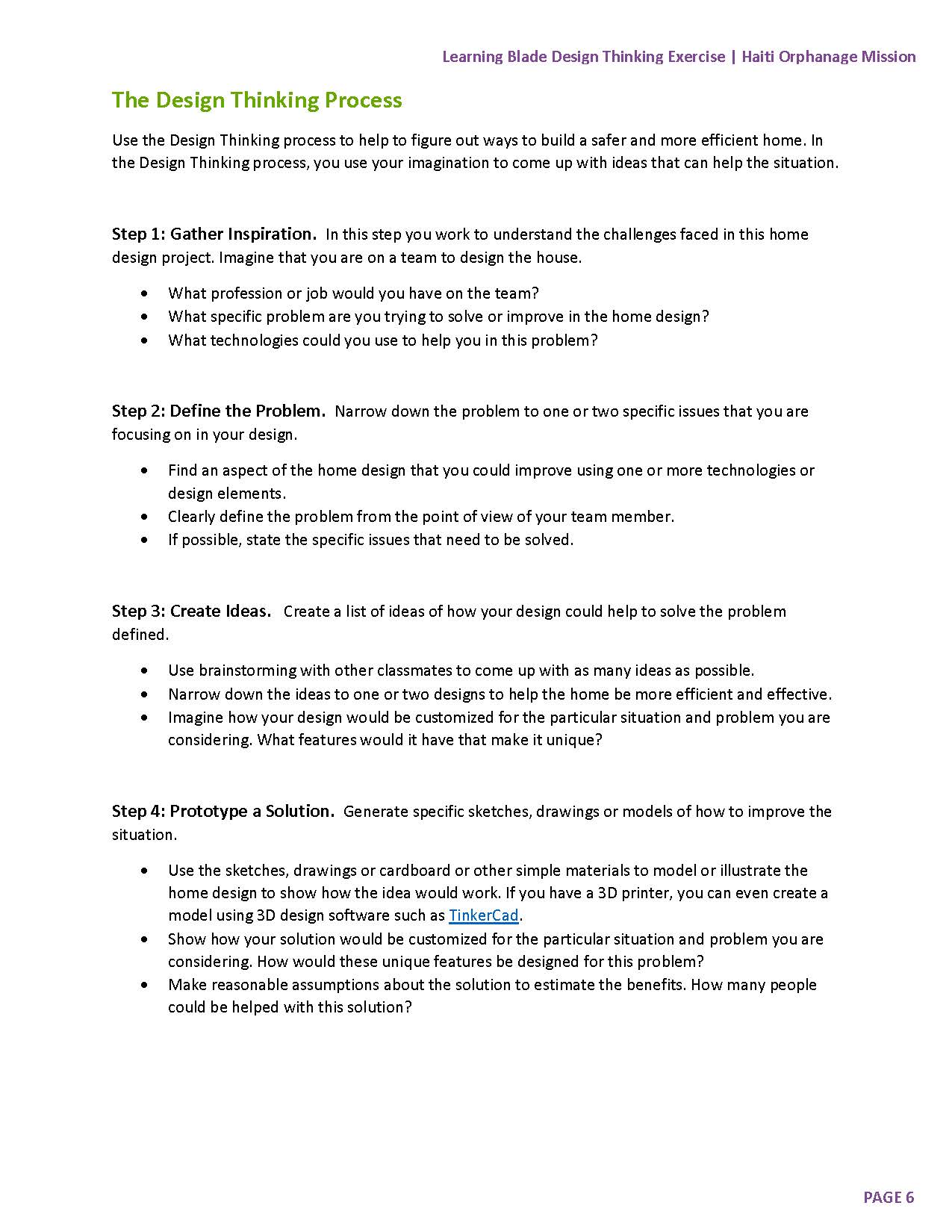 13
13
Mission Challenges include experiments, projects and presentations.
Mission Challenges
Each lesson includes:
Writing prompt
Presentation prompt
Manipulatives using common household or classroom materials
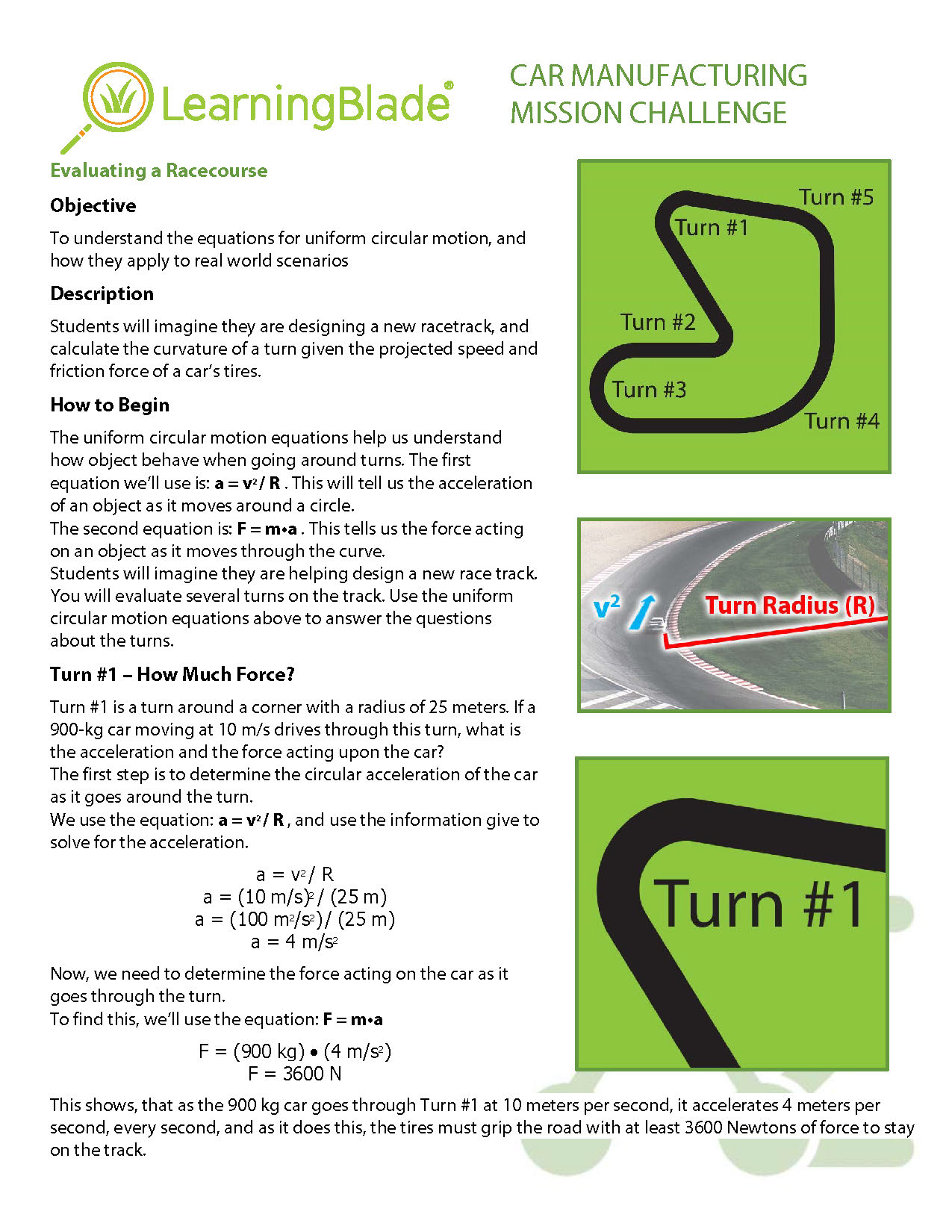 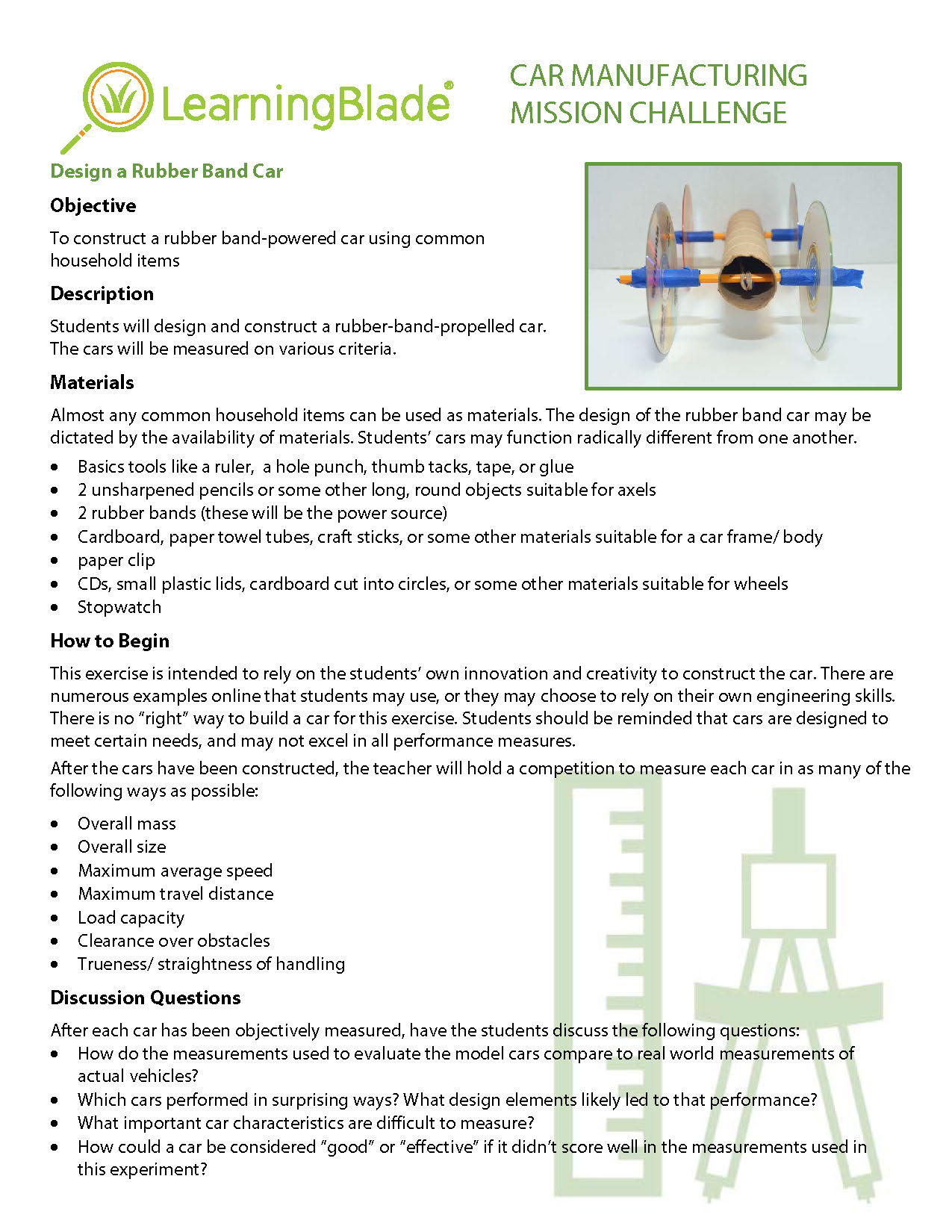 14
14
3D Printing lessons let students design objects and then do experiments.
3D Printing projects
Each lesson includes:
Downloadable 3D design models
Ability to modify the model online
Instructions for activities that use the object after printing to illustrate science concepts
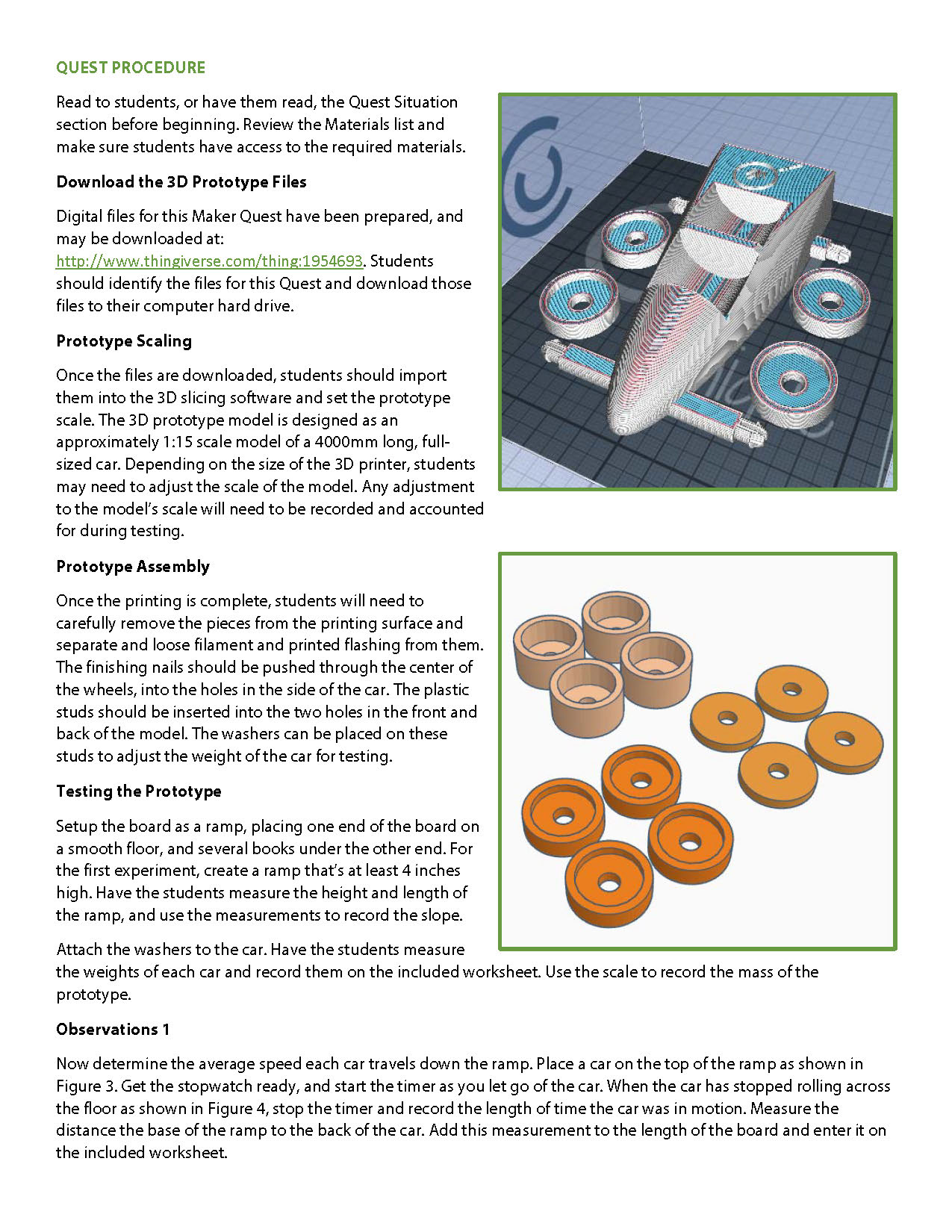 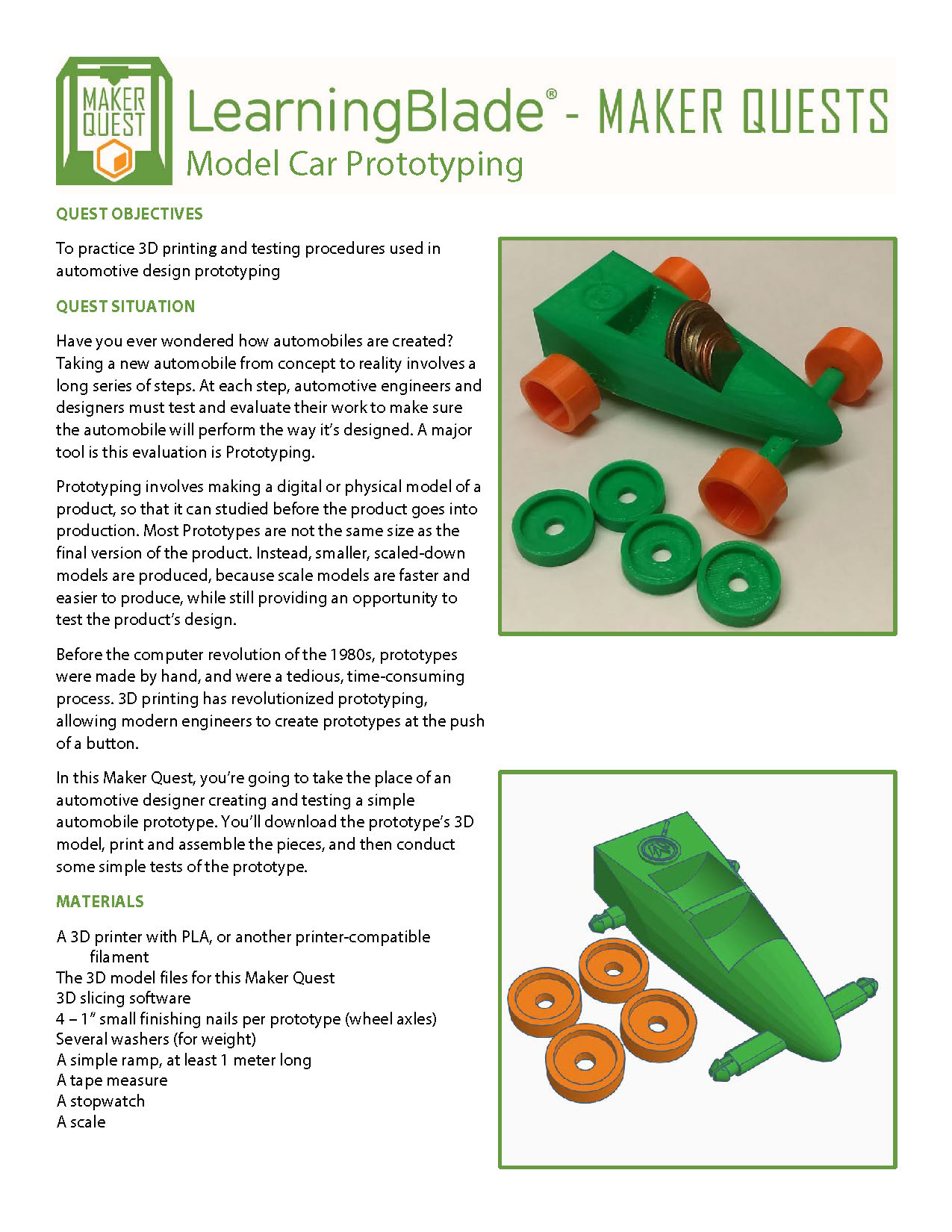 15
15
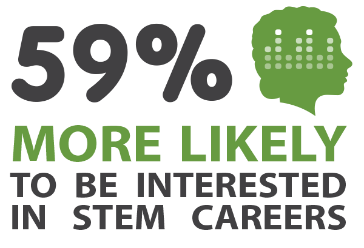 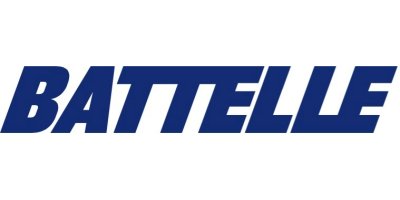 Our results have been independently validated.
Student Survey Results Validated by Battelle:
55% Increase in students who strongly agree that they are interested in a career in Computer Sci. 
Doubling  the # of students interested in becoming an engineer and/or scientist 
79% Increase in students recognizing “Math is helpful when solving interesting problems.” 
69% Increase in students recognizing “What I learn in school will be useful later in life.”
56% Increase in students interested in taking advanced math classes in high school.

Independent Ed.D. Research Results: Katherine Kendall, 2017. All items p<.001, N=276
Learning Blade users were more likely to intend to pursue STEM careers:
59% more likely to be interested in a STEM career
84% more likely to want a job that designs or builds things
140% more likely to respond that they knew what STEM workers do
70% more likely to be willing to like to talk about science with others

Selected as “Accomplished” in STEMworks database by WestEd by meeting rigorous design principles and evaluation by independent reviewers

Learn more at http://link.learningblade.com/results
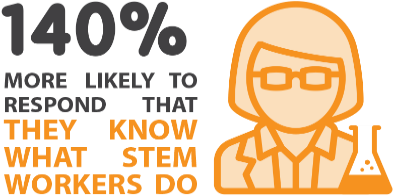 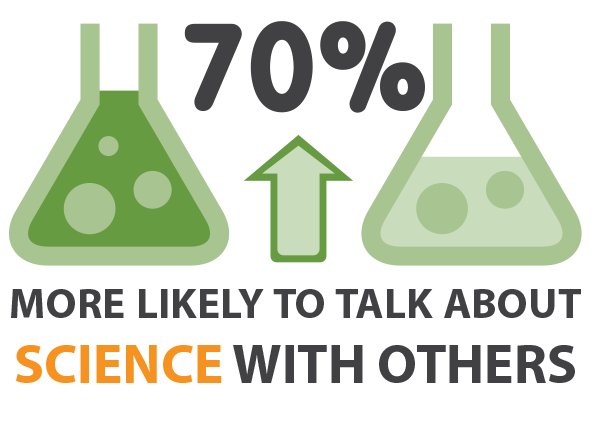 Results from Student Surveys
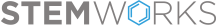 16
Teachers Feel Confident With Learning BladeTeacher Survey Data
92% is Easy to Use
91% helps students visualize themselves in STEM career paths.
93% helps students understand how STEM careers solve real-world problems
93% provides students practical examples of the application of science concepts 
92% Provides practical examples of the application of math skills
80% provides useful hands-on lesson plans
"I like Learning Blade because it is user-friendly, allows for student self-paced, self-guided lessons that focus on career exploration. It is a great tool to have in my back pocket!“
Career Exploration Teacher, Louisiana
17
Ohio Pilot
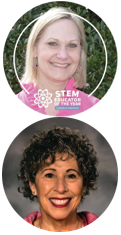 Springboro Middle School
5+ Years using Learning Blade
1,579 Students Impacted
78,000+ Online STEM Lessons Completed
10,000 Downloads
Lori Langdon, Technology Teacher, Springboro Middle School "Learning Blade is innovative, it's exciting, it's new, it's interesting for the kids, the kids love it. It's interactive and students are drawn in. The fact that it's so geared toward their interests and relates to a 12 year-old, yet it introduces things that I don't even know about.”
Chad Lensman, Principal, Graham Middle School.
As a rural school, we don't have a lot of access to manufacturing your different careers within our own backyards, …, this really levels the playing field.“

Dan Leffingwell, Superintendent, Noble Local Schools
"A great supplement to any curriculum! Making the connection between curriculum and future career opportunities help students identify their 'why' and increases the course 'relevance'."
18
Learning Blade Aligns with Domain Two of OH STEM Designation Rubric
Instructional Design Supports Domain Two of the Ohio STEM Designation rubric
Integrating Academics - All academic disciplines and multiple content skills are combined into designing solutions to big future issues
Learning Approach - Students engage in project-based Missions that include design thinking about real-world issues
Computation Thinking - Algorithmic logic included in multiple missions, and added new Introduction to Coding course to provide true coding experiences
Dynamic Assessment – A toolbox of lesson plans for eachmission includes multiple opportunities for student expression of Mission objectives
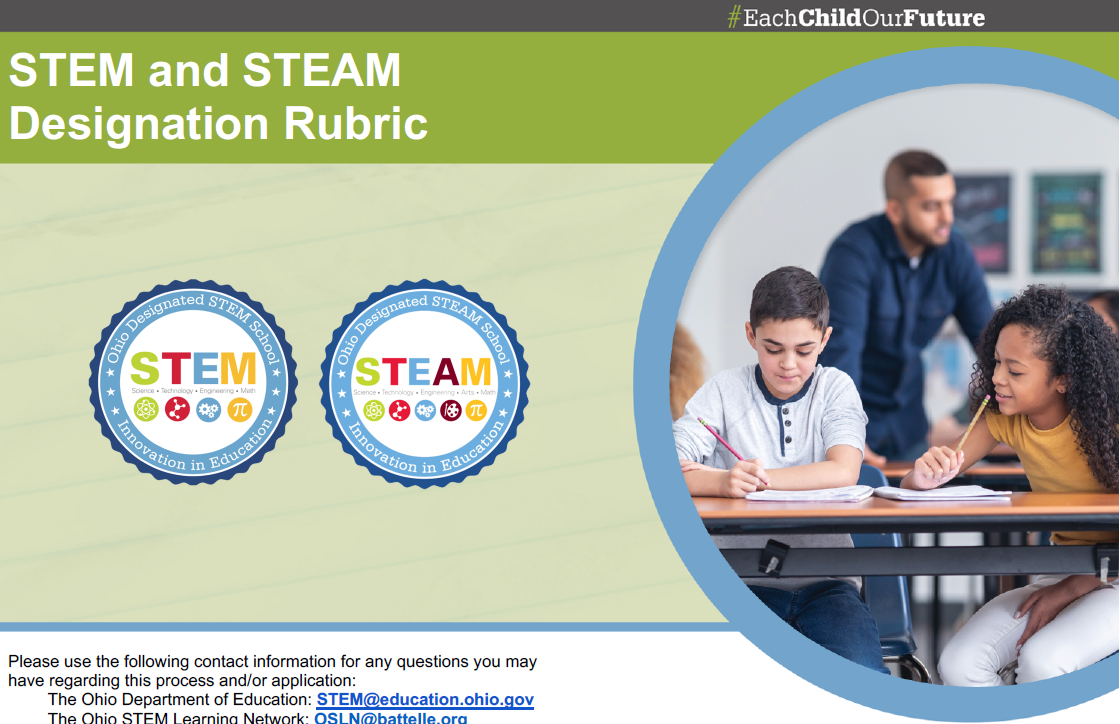 19
Win a Drone
Learning Blade will be awarding “TELLO DRONES" to our most active schools. 

Schools that complete 5,000 online lessons during the 2023-2024 academic year will win.

Learning Blade includes lessons for programming drones and exploring the career of a Drone Operator.
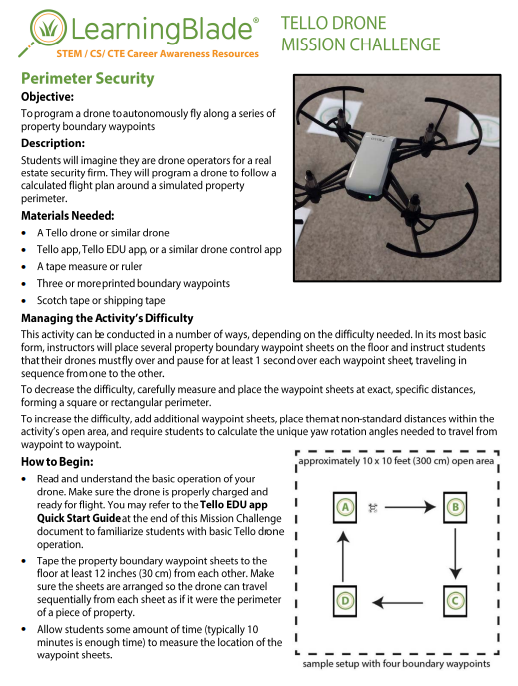 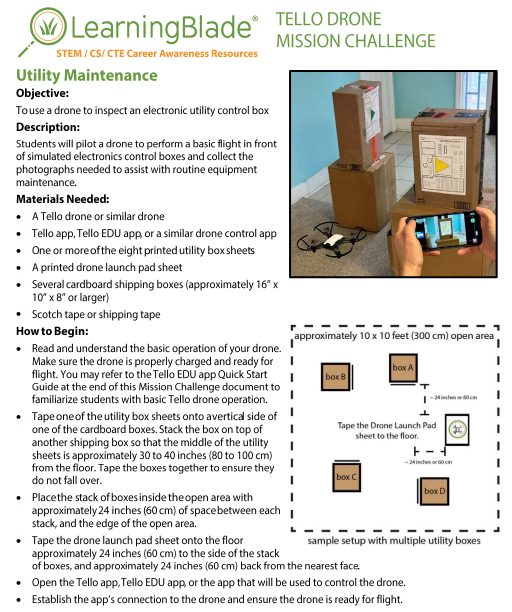 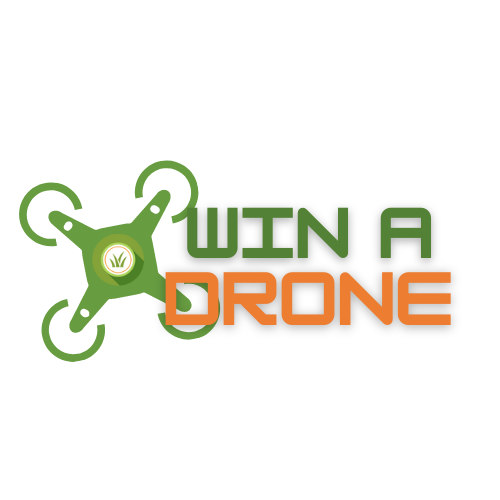 20
Our accomplishments are nationally recognized.
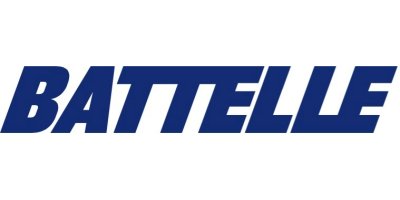 Validation from Battelle Learning Blade has been validated as a supplemental tool for increasing STEM career awareness and interest by Battelle.Selected as an “Accomplished” solution in the STEMworks database by WestEdby meeting rigorous design principles, and evaluation by independent reviewers.Recognized by NREA as an effective means for bringing STEM career awareness and interest to rural schools.
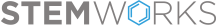 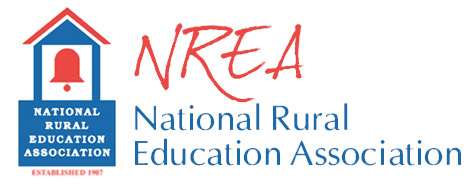 21
Schedule Professional Development
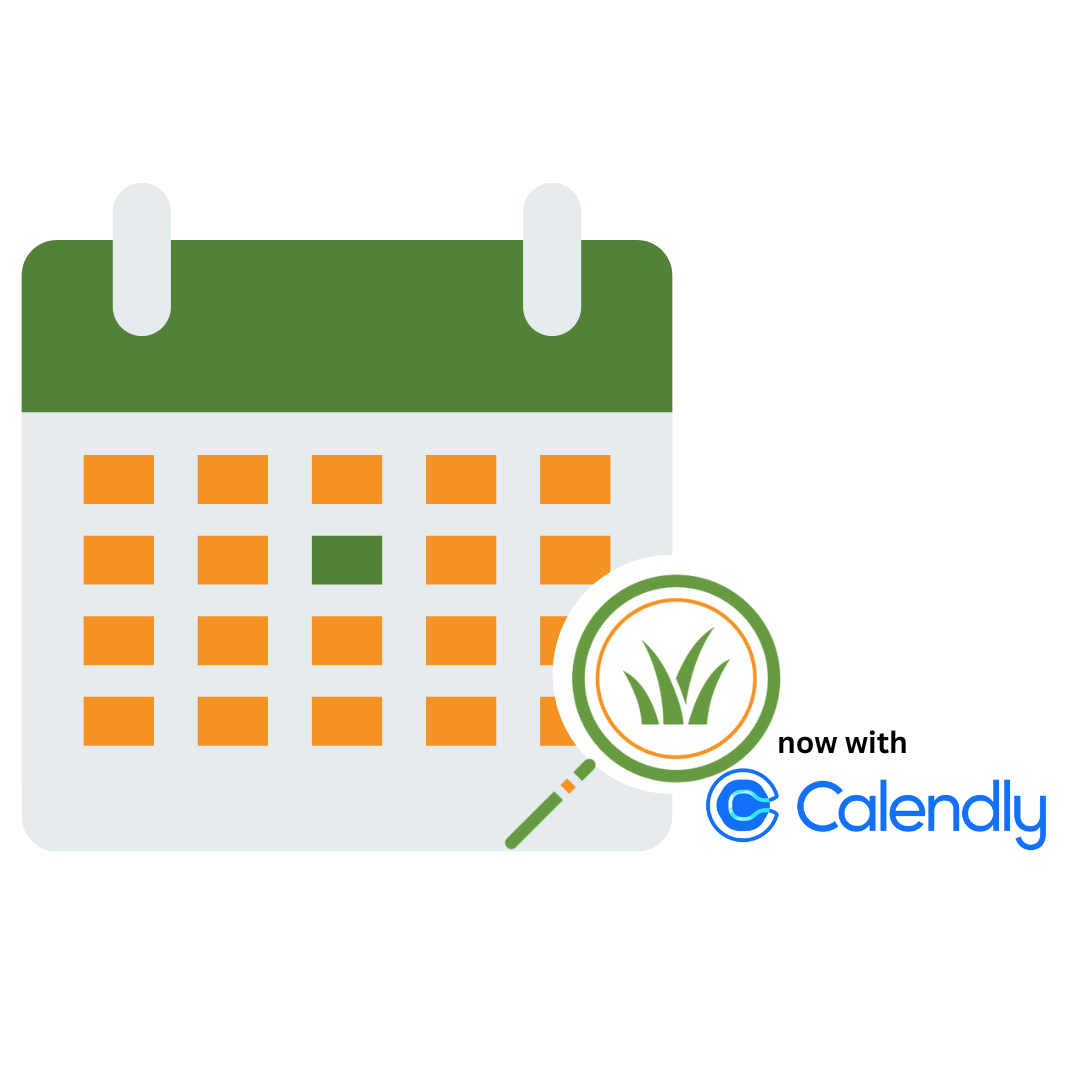 Schedule professional development during your next planning period- now using Calendly!

https://calendly.com/d/g4x-2t9-sqv
[Speaker Notes: https://calendly.com/d/g4x-2t9-sqv]
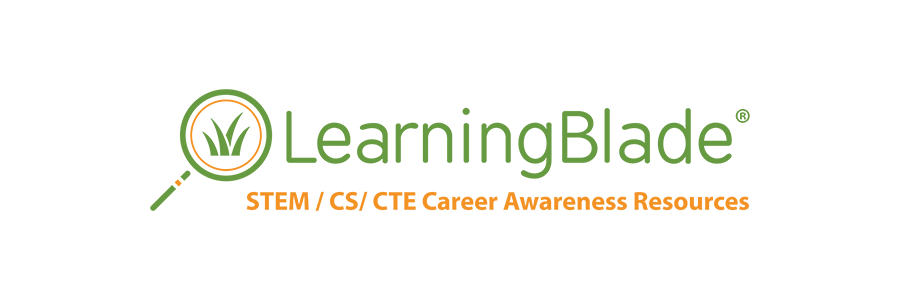 Thank you!

Sign up for your free account at:
www.LearningBlade.com/OH

For more information email us at:
info@LearningBlade.com
23